Figure 1. The coverage of the journals involved in the NPBS database.
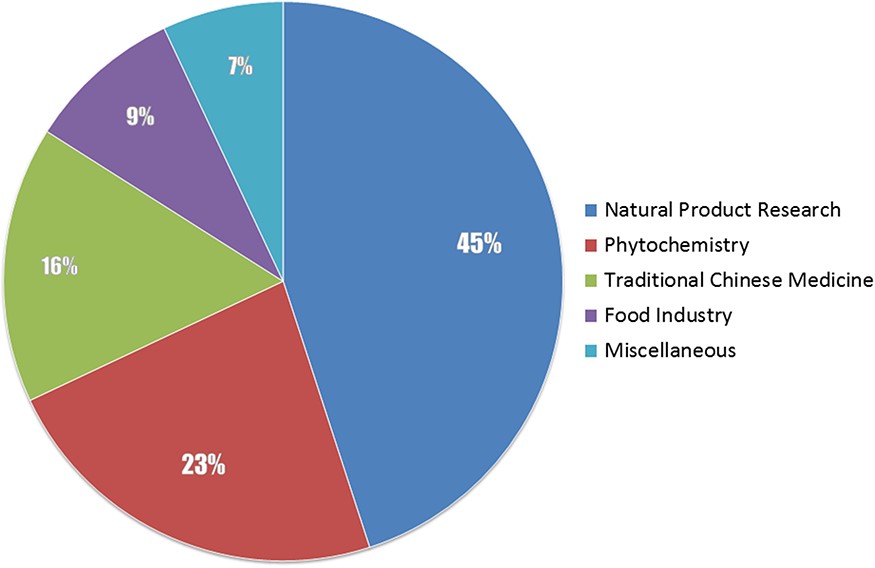 Database (Oxford), Volume 2020, , 2020, baaa102, https://doi.org/10.1093/database/baaa102
The content of this slide may be subject to copyright: please see the slide notes for details.
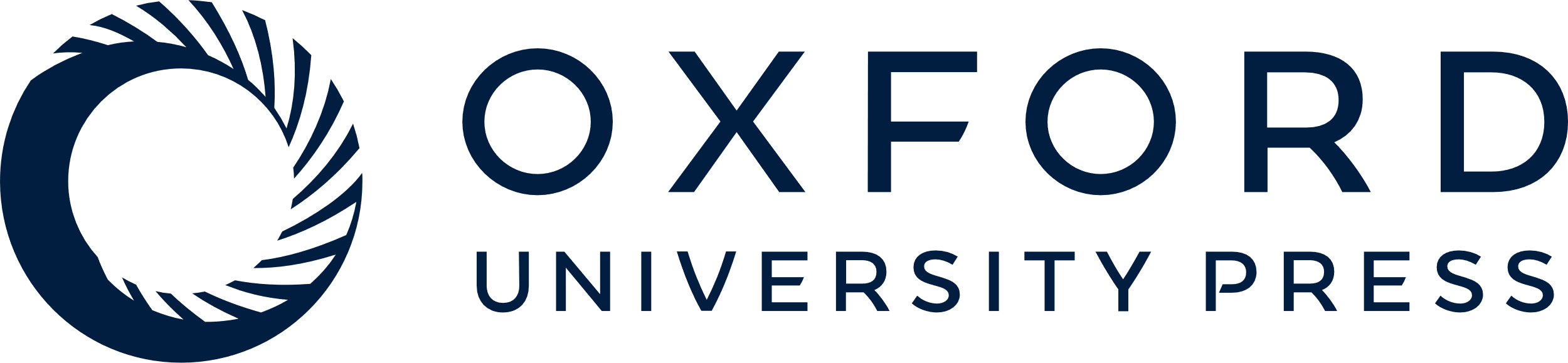 [Speaker Notes: Figure 1. The coverage of the journals involved in the NPBS database.


Unless provided in the caption above, the following copyright applies to the content of this slide: © The Author(s) 2020. Published by Oxford University Press.This is an Open Access article distributed under the terms of the Creative Commons Attribution License (http://creativecommons.org/licenses/by/4.0/), which permits unrestricted reuse, distribution, and reproduction in any medium, provided the original work is properly cited.]
Figure 5. The ‘drug-likeness’ features of the natural products in NPBS database.
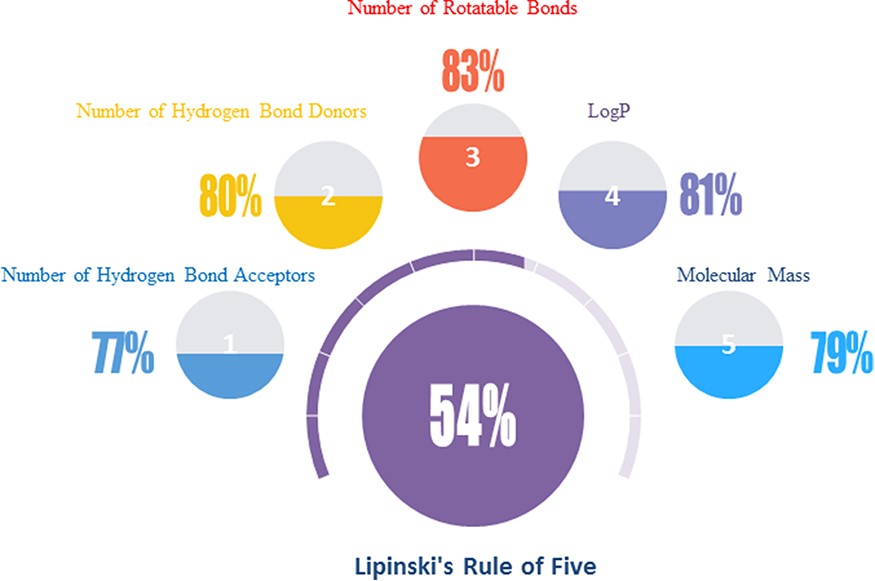 Database (Oxford), Volume 2020, , 2020, baaa102, https://doi.org/10.1093/database/baaa102
The content of this slide may be subject to copyright: please see the slide notes for details.
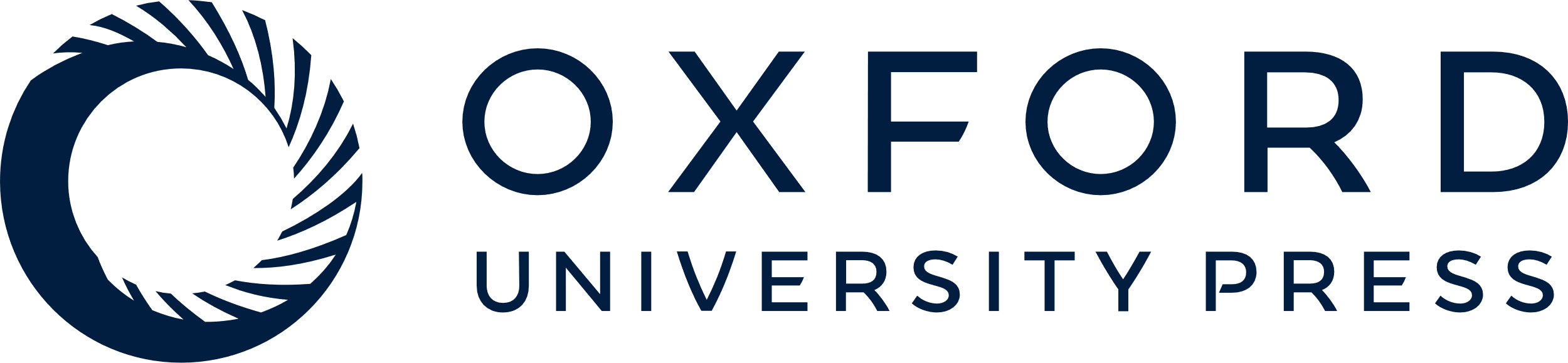 [Speaker Notes: Figure 5. The ‘drug-likeness’ features of the natural products in NPBS database.


Unless provided in the caption above, the following copyright applies to the content of this slide: © The Author(s) 2020. Published by Oxford University Press.This is an Open Access article distributed under the terms of the Creative Commons Attribution License (http://creativecommons.org/licenses/by/4.0/), which permits unrestricted reuse, distribution, and reproduction in any medium, provided the original work is properly cited.]
Figure 4. The molecular features of the natural products in NPBS database. (A) Number of rings. (B) Structural ...
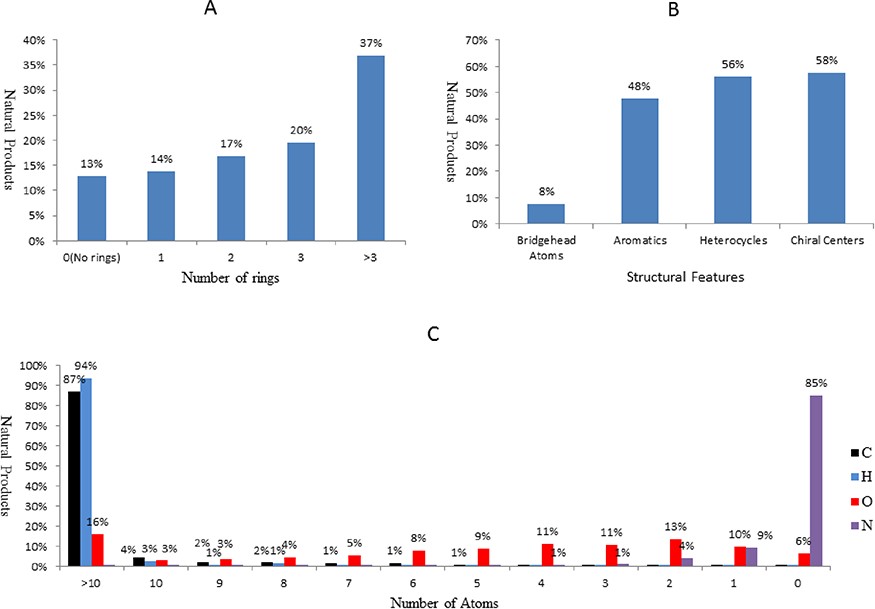 Database (Oxford), Volume 2020, , 2020, baaa102, https://doi.org/10.1093/database/baaa102
The content of this slide may be subject to copyright: please see the slide notes for details.
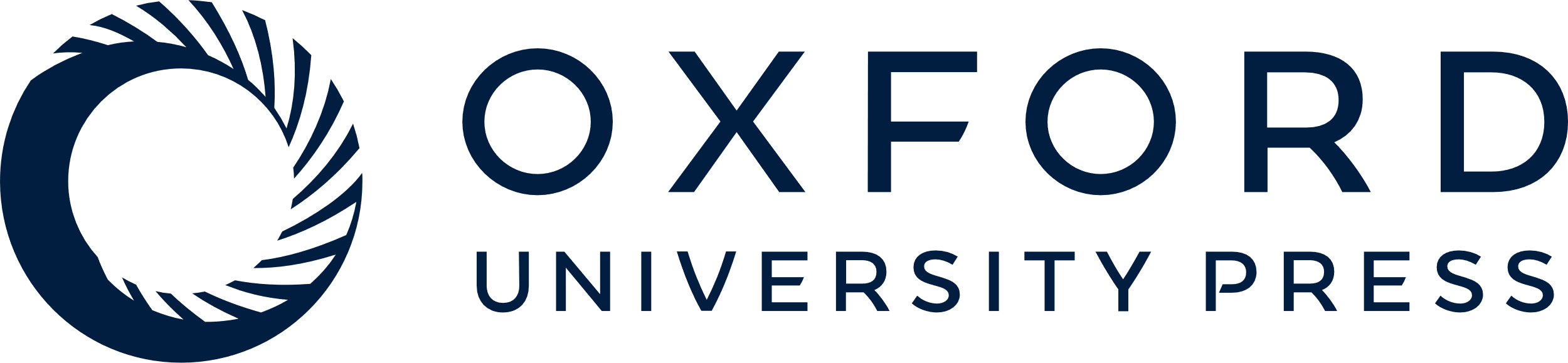 [Speaker Notes: Figure 4. The molecular features of the natural products in NPBS database. (A) Number of rings. (B) Structural features. (C) Number of atoms.


Unless provided in the caption above, the following copyright applies to the content of this slide: © The Author(s) 2020. Published by Oxford University Press.This is an Open Access article distributed under the terms of the Creative Commons Attribution License (http://creativecommons.org/licenses/by/4.0/), which permits unrestricted reuse, distribution, and reproduction in any medium, provided the original work is properly cited.]
Figure 3. The entity relationship diagram of NPBS database.
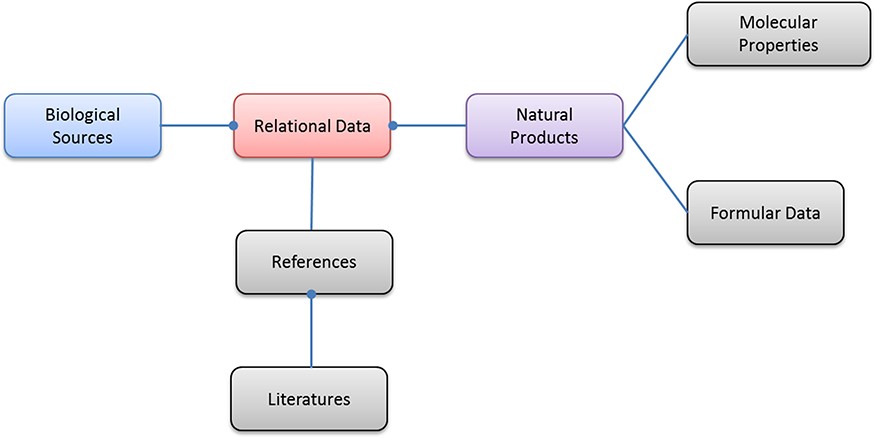 Database (Oxford), Volume 2020, , 2020, baaa102, https://doi.org/10.1093/database/baaa102
The content of this slide may be subject to copyright: please see the slide notes for details.
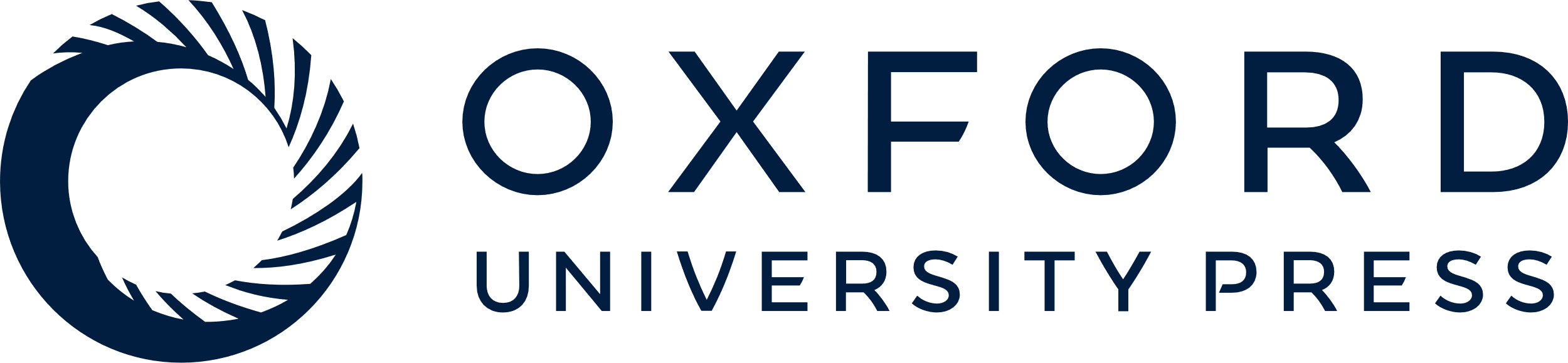 [Speaker Notes: Figure 3. The entity relationship diagram of NPBS database.


Unless provided in the caption above, the following copyright applies to the content of this slide: © The Author(s) 2020. Published by Oxford University Press.This is an Open Access article distributed under the terms of the Creative Commons Attribution License (http://creativecommons.org/licenses/by/4.0/), which permits unrestricted reuse, distribution, and reproduction in any medium, provided the original work is properly cited.]
Figure 2. The design of the text-mining system. (A) Flow process of the data text-mining system. (B) Demonstration of ...
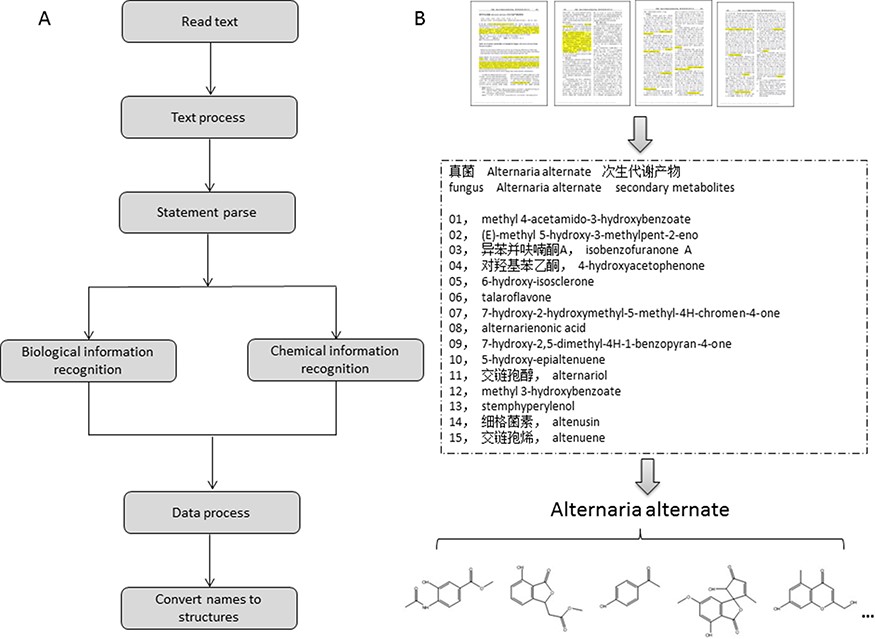 Database (Oxford), Volume 2020, , 2020, baaa102, https://doi.org/10.1093/database/baaa102
The content of this slide may be subject to copyright: please see the slide notes for details.
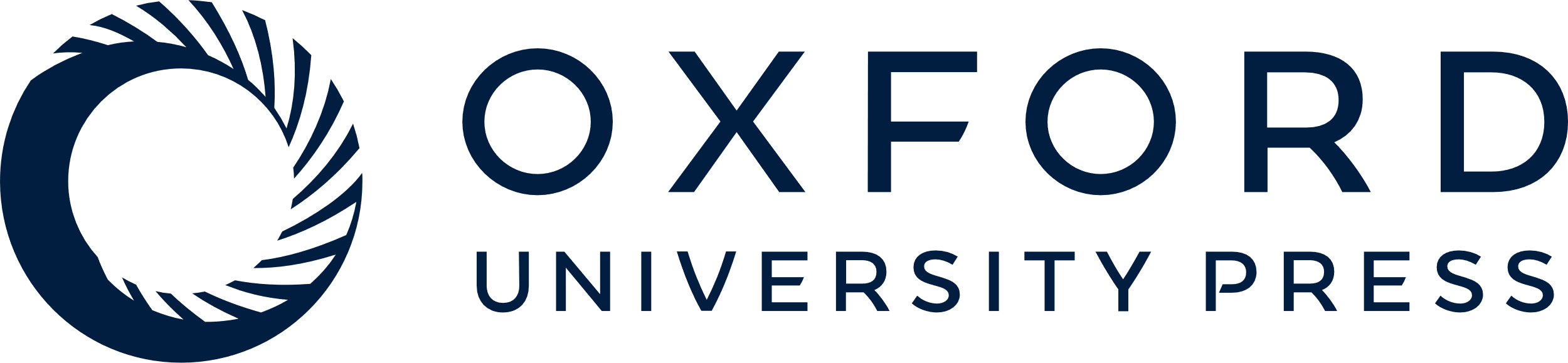 [Speaker Notes: Figure 2. The design of the text-mining system. (A) Flow process of the data text-mining system. (B) Demonstration of the procedure for data acquisition.


Unless provided in the caption above, the following copyright applies to the content of this slide: © The Author(s) 2020. Published by Oxford University Press.This is an Open Access article distributed under the terms of the Creative Commons Attribution License (http://creativecommons.org/licenses/by/4.0/), which permits unrestricted reuse, distribution, and reproduction in any medium, provided the original work is properly cited.]